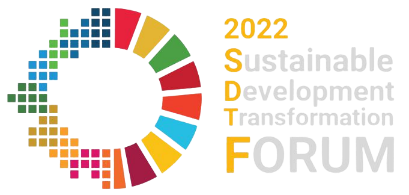 UNOSD 6th SDGs Youth Summer Camp
Tuesday, 16 August 2022 to Friday, 19 August 2022
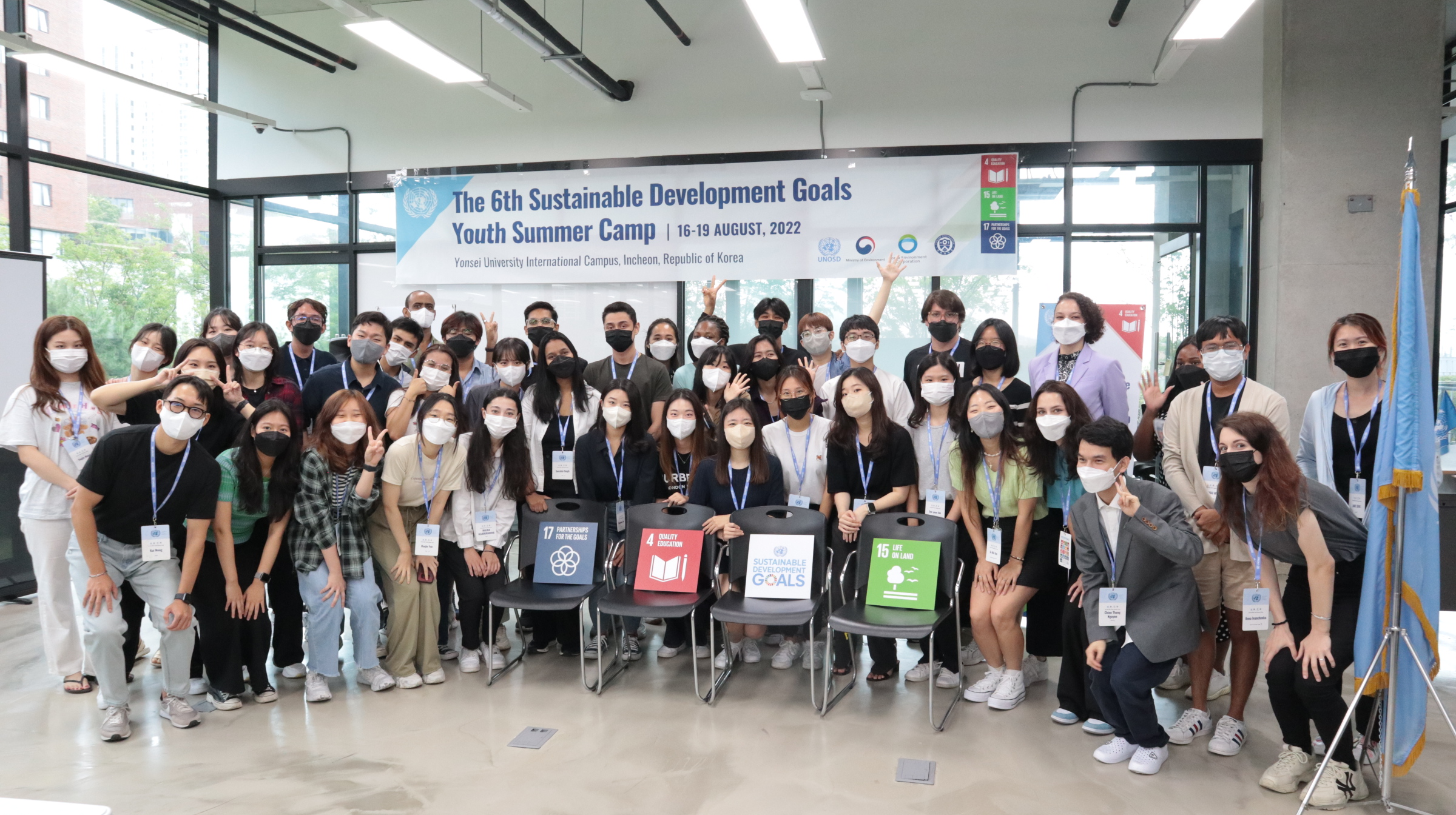 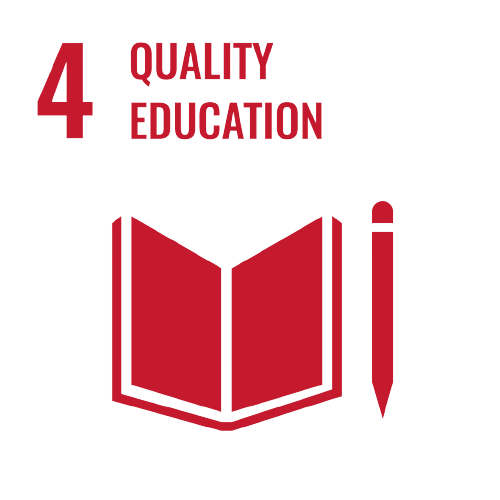 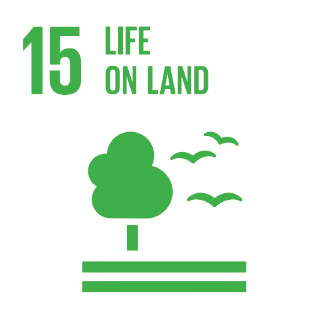 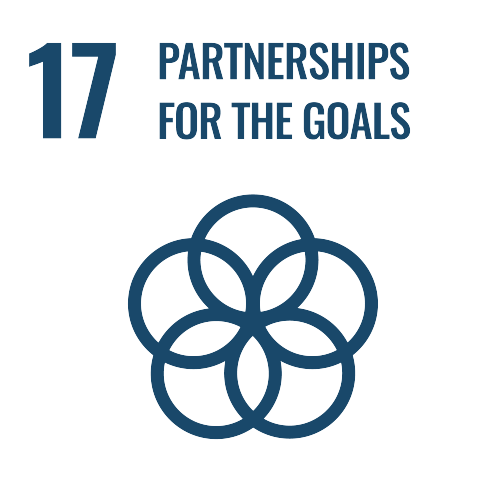 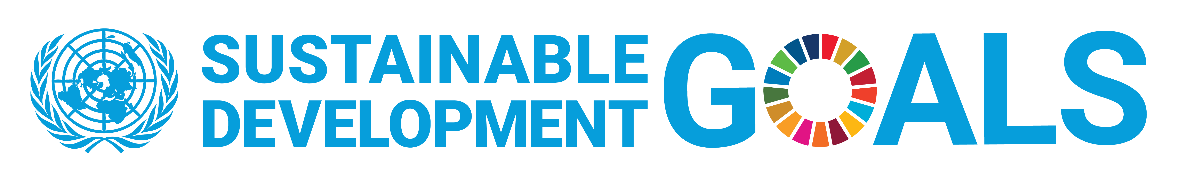 Enhance participants’ knowledge of the 2030 Agenda through lectures and workshops 
Design a product answering a need related to SDG 4 (Quality Education) or SDG 15 (Life on Land) in groups 
Present the product to judges and other groups at the end of the Camp
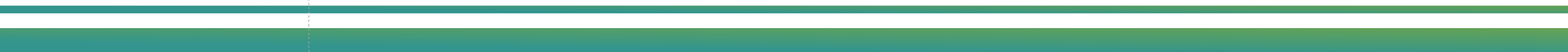 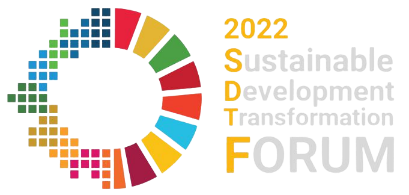 Creating awareness on Korea’s biodiversity
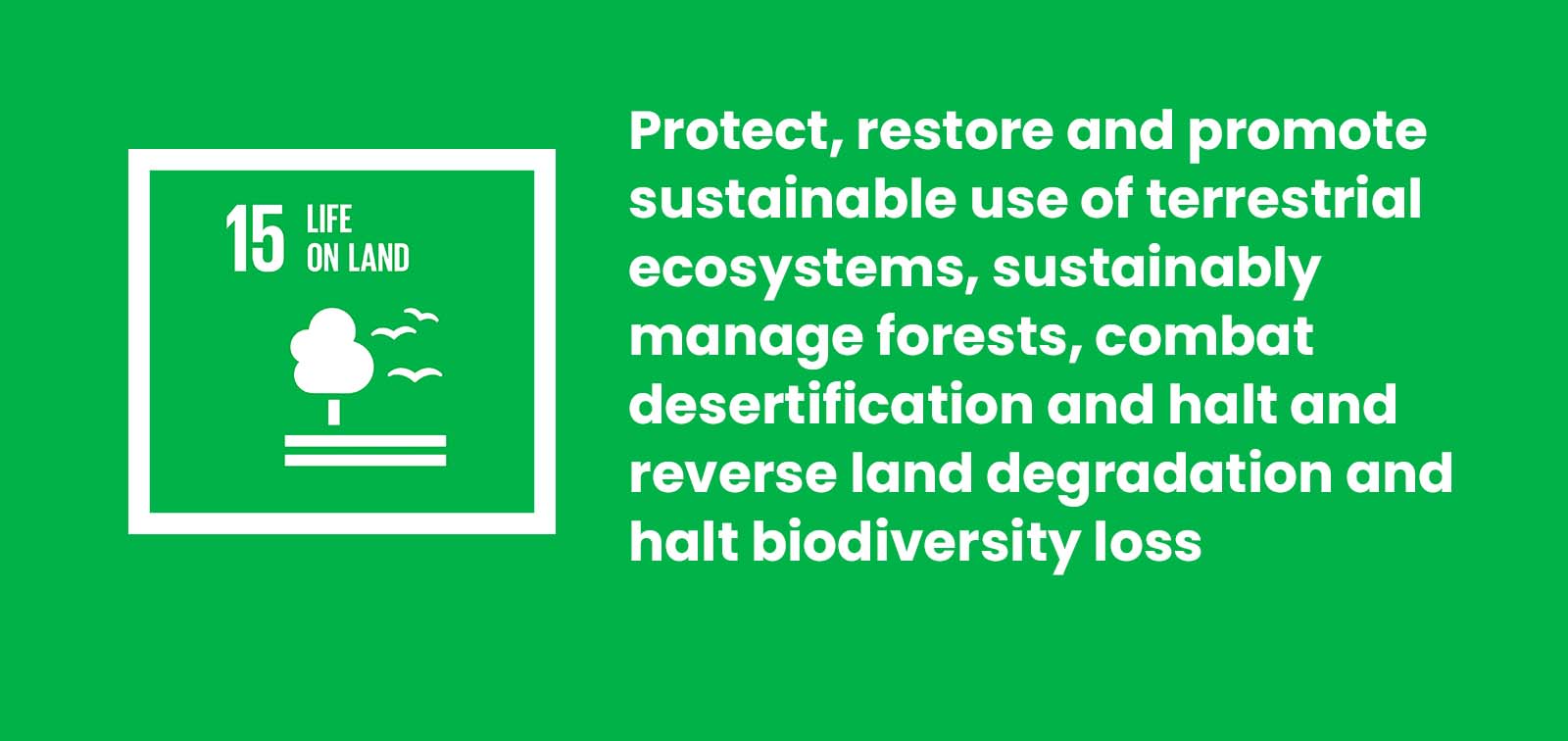 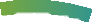 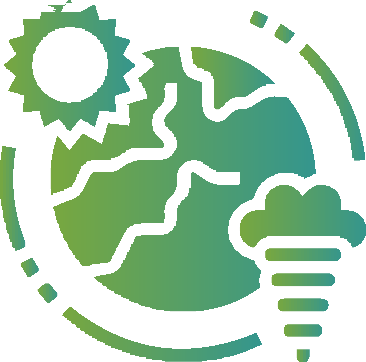 The public awareness on biodiversity in Korea is reported to reach 70% compared to 96% in France or 94% in China. (Biodiversity Barometer, 2013)  Need to bridge the awareness gap among the younger generations. 

 Engage citizens as early as possible to create inclination for sustainable responsibility and actions
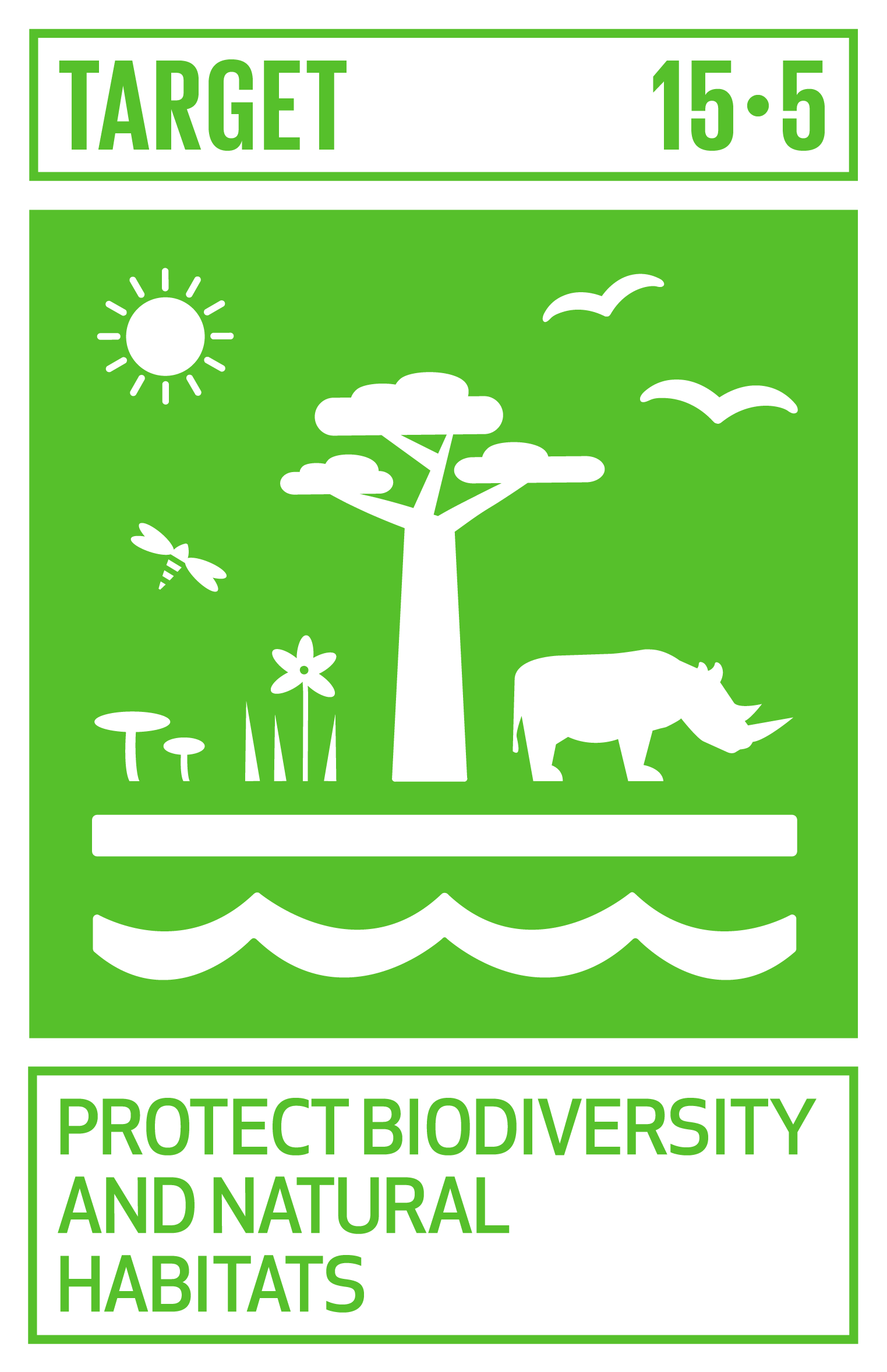 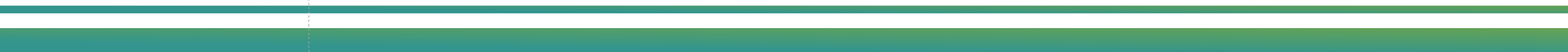 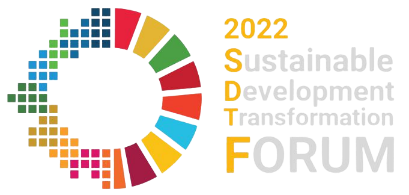 Engaging younger generations on biodiversity topics
According to a report by the state-run Korea Information Society Development Institute, 95.9  percent of middle school students and 95.2 percent of high school students owned smartphones as of 2018.

 Create an interactive and immersive solution using the theory of the gamification of education on sustainability
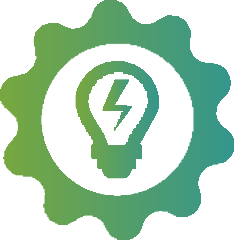 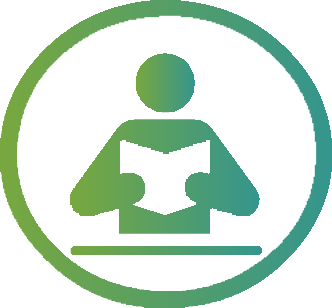 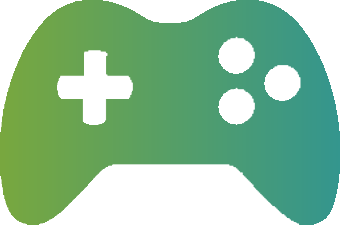 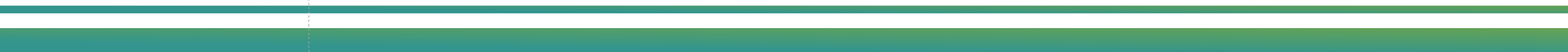 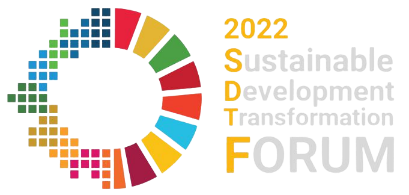 Our final product :  The Oneul (오늘) Project
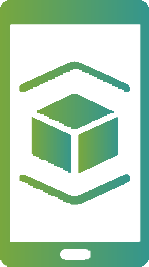 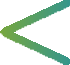 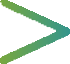 Phone application that will inform Korean students about the biodiversity surrounding them, the threats it is subject to as well as integrating habits leading to direct/indirect protection of these areas and species  

 Implemented through partnerships with Korean Middle Schools, possibly through making it part of the 자율학기제 (free semester) curriculum or by giving additional credit to participating students

Prototype
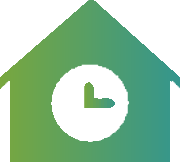 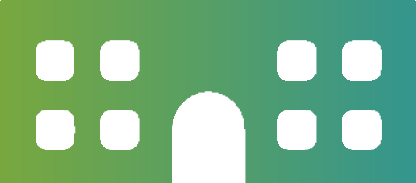 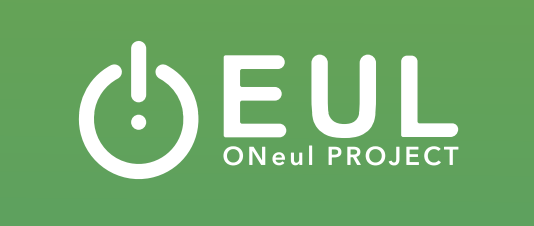 Action starts TODAY !
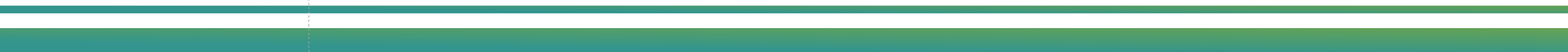